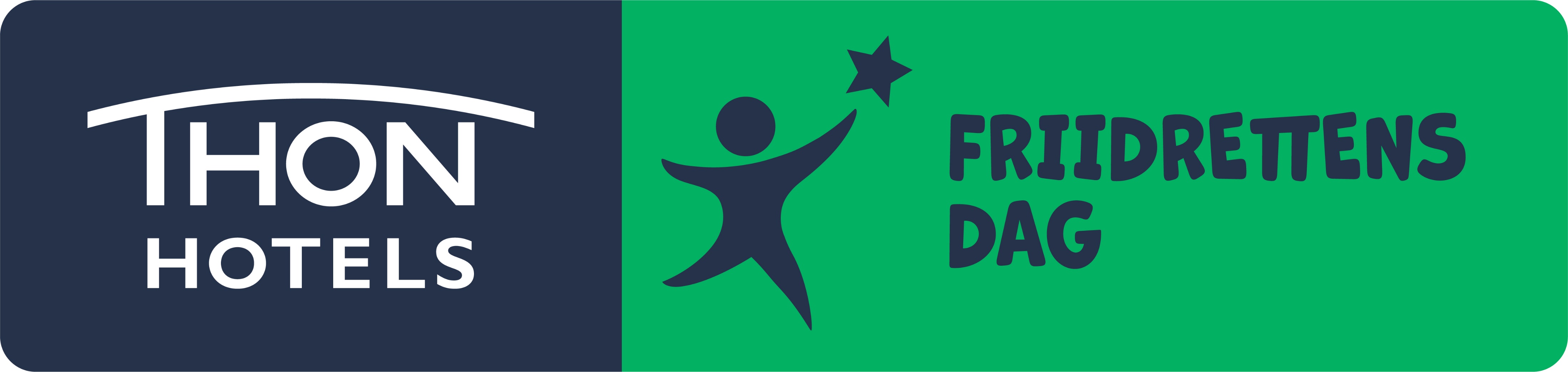 Diplom
Tildeles
Navn
for strålende innsats på Thon Hotels Friidrettens Dag 2023
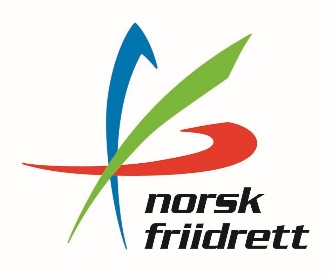